Fremtidens Psykisk helsevern for barn og unge
Liv Kleve 
Klinikkdirektør 
Klinikk psykisk helsevern for barn og unge
Klinikk psykisk helsevern for barn og unge, Helse Bergen 
18 kommuner, barnebefolkning 96 690, ca 360 fagårsverk
Poliklinikker (7) (ca 95 % av aktivitet skjer poliklinisk)
BUP Nordhordland
BUP Åsane
BUP Sentrum
BUP Øyane
BUP Fana
BUP Ytrebygda
BUP Voss

OCD B4D (Møllendalsbakken)

(Obs. BUP Betanien er IKKE en del av Helse Bergen)

Glasblokkene 
Spesialpoliklinikken (nevro, autisme og psykosomatikk)
Ambulante tjenester  
Døgnposter
Akutt 24/7 (8 senger)
Ungdom 5 døgn (10 senger)
Barn 5 døgn (6 senger)
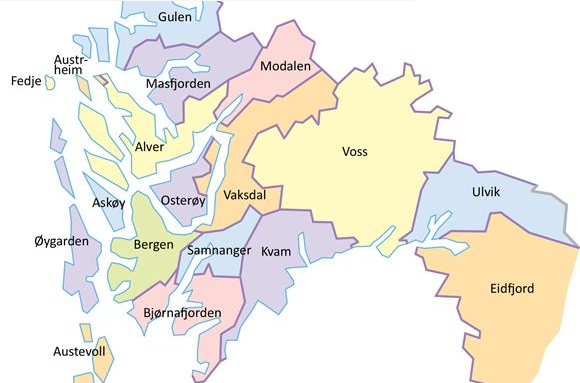 Mandat
1. God tilgang til behandling i psykisk helsevern for de som trenger det

2. Et helhetlige pasienttilbud uten det sterke skillet mellom psykisk helse, rus og somatikk

3. Gjøre det mulig det et mer differensiert og pasienttilpasset behandlingstilbud

4. Målrettet hjelp for de som trenger mer langvarig rehabilitering og oppfølging
Oversikt over prosess
Rapporten
Et overblikk over viktige utfordringer i psykisk helsevern for barn og unge  
Tatt med oss innspill fra konferansen i mai 2022
Forslag til grep
Perspektiv fra spesialisthelsetjenesten, tar utgangspunkt i dagens helsesystem
MEN – samhandling og samarbeid anses som den viktigste utfordringen fremover.
 
Nå 
Oppfølging til dere som var med på siste innspills konferanse 
En kort presentasjon av hovedtrekkene, viktigste tiltak og mulighet til å påvirke muntlig 
Presentasjon for Helsefellesskapene senere i vår
Mulighet for skriftlig innspill
Rapporten
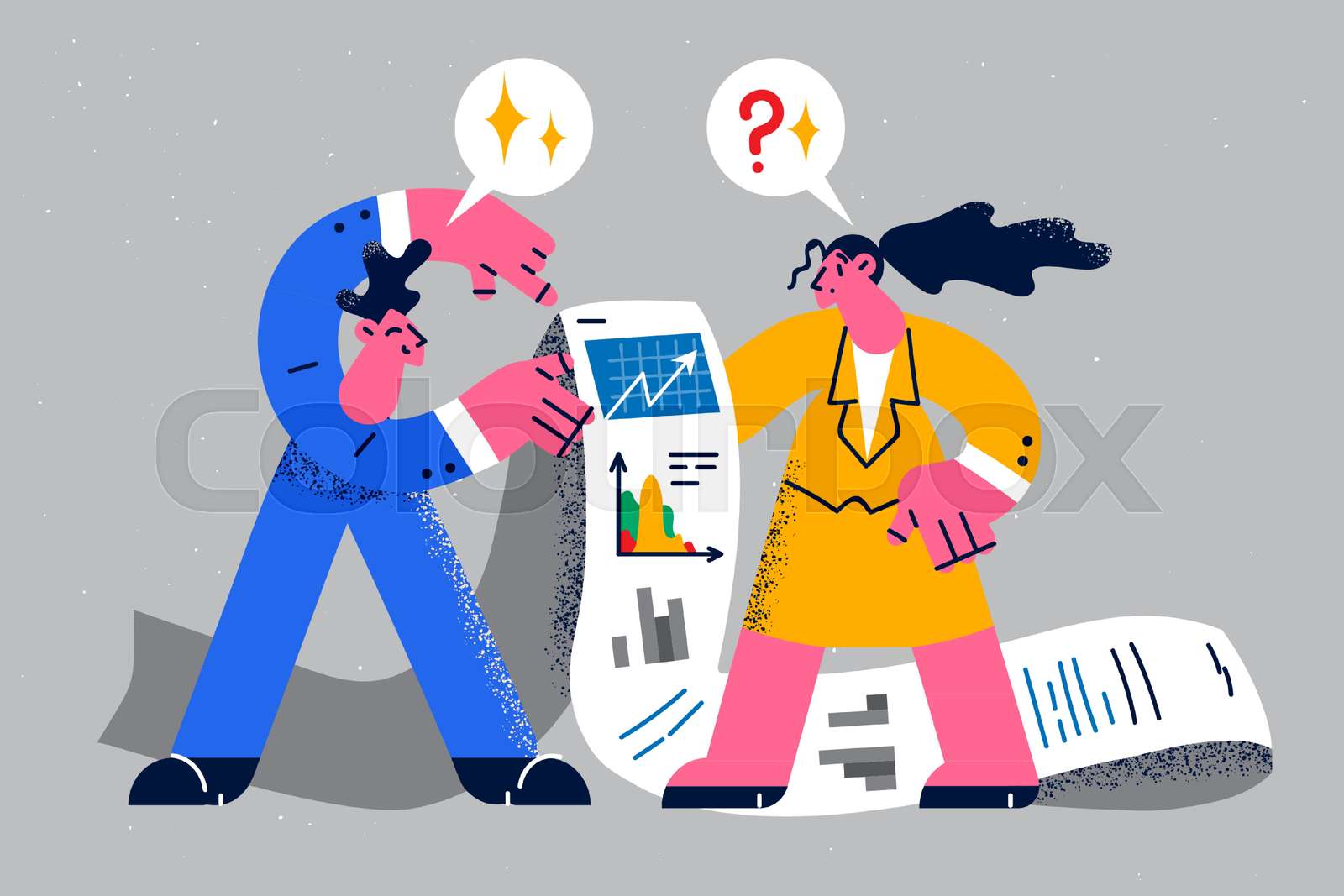 Rundt 30 sider

Del 1.
Presenterer dagens organisering og tilbud i spesialisthelsetjenesten
Faglig utvikling og satsinger i senere år
Viktige overordnede utfordringer
Forslag til konkrete grep 
Seks visjoner

Del 2
Gjennomgår utfordringsbildet og føringer for fagfeltet


God kvalitet i internt i spesialisthelsetjenesten er også viktig for samhandlingen
Få bastante konklusjoner
Ønsker å invitere til videre diskusjon, utvikling og prioritering i fellesskap
Tema fra innspillskonferansen i mai 2022
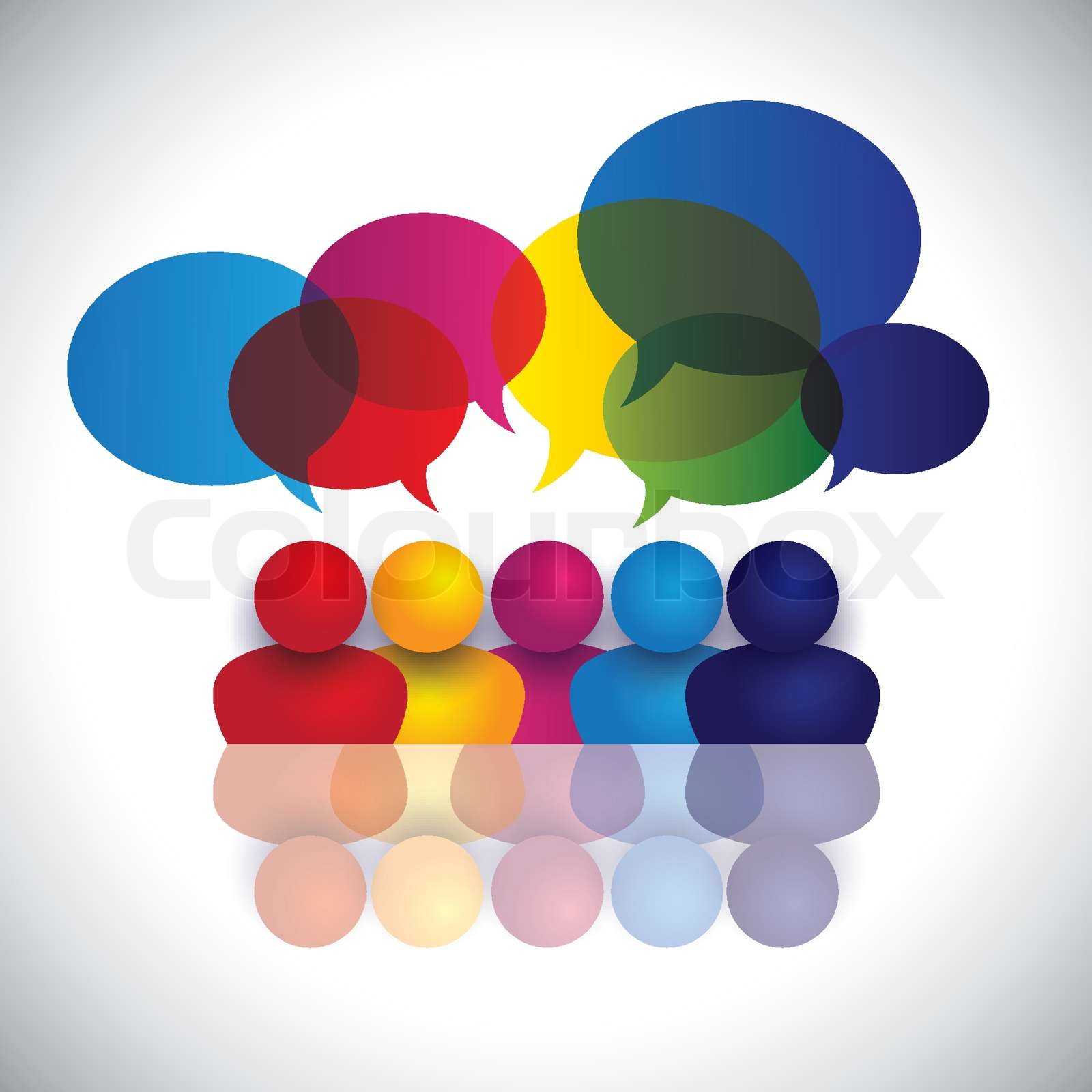 Gjennomgående tema: Videre utvikling av samhandling, samhandlingsmodeller og forståelse av hverandres roller med særligfokus på sammensatte saker. 
Barnevern: Gode avtaler med institusjoner og veiledning fra PBU, og tett samarbeid i den videre utvikling av tilbud i Bufetat (helsekartlegging). 
Ungdomsrådet: Mer sammenhengende tjenester, bedre støtte i overganger. 
Kommuner: Et mer tilgjengelig PBU gjennom utekontor, veiledning inn i skoler og via digitale og arenafleksible tjenester. 
Faglige utfordringer
Tilbudet til pasienter med sammensatt problematikk 
Informasjon FØR henvisning – hvem gjør hva. 
Behov for bedre avklaring og tydeligere oppgavedeling, særlig i forbindelse med ADHD
Behov for mer kompetanse og bedre håndtering av rusvansker.
Viktigste tema og konklusjoner – internt i PBU
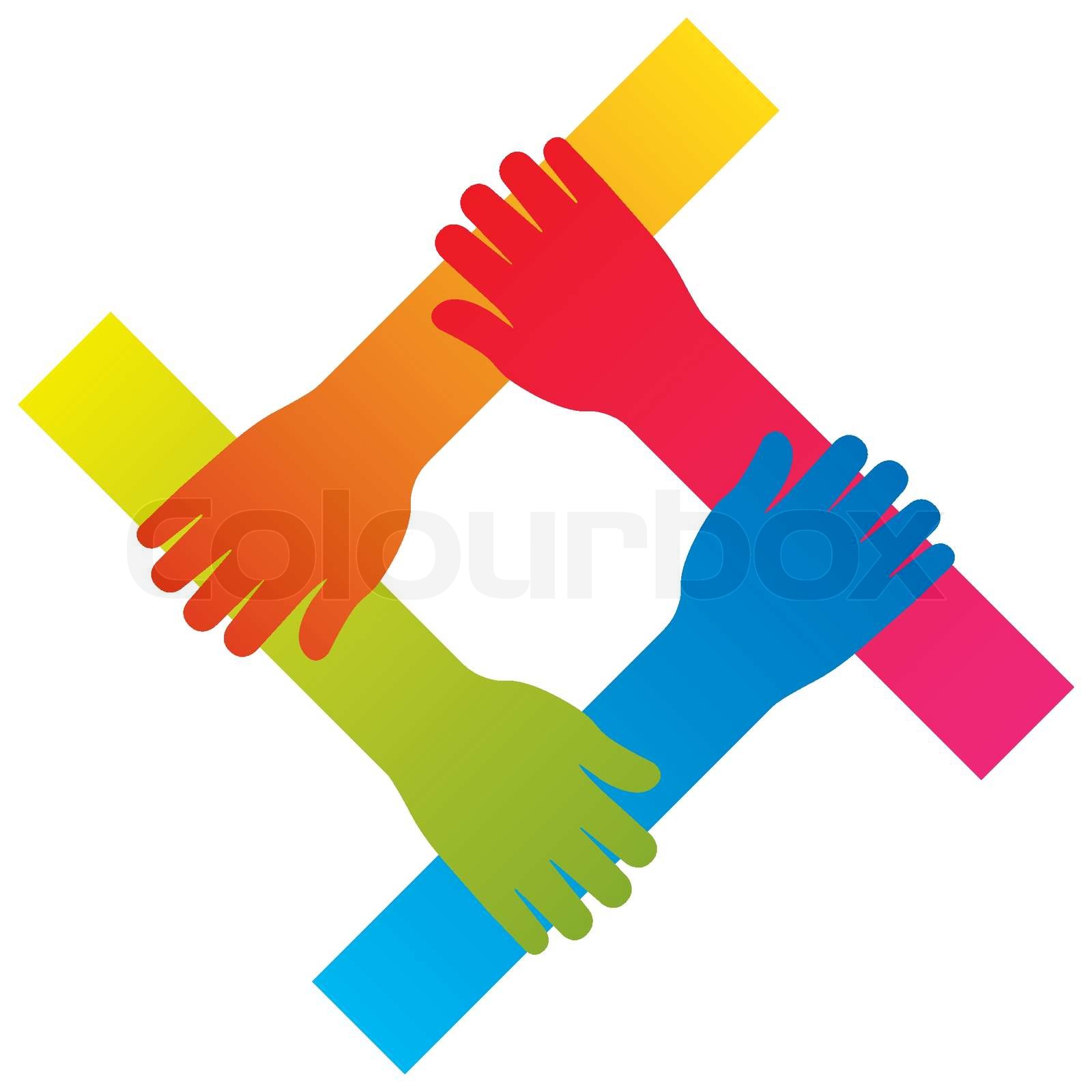 PBU har allerede etablert mye kompetanse og tjenester internt i klinikken 
Helse Vest kvalitetspris 2022.

Viktige satsinger internt i PBU:
Nevroutviklingsforstyrrelser – oppgavedeling og sammenhengende tilbud i klinikken
Spiseforstyrrelser – tidlig og intensiv hjelp, ønske om etablering av dagtilbud

Pågående arbeid vil gi mer sammenhengende tjenester internt i Helse Bergen, men også med samarbeidspartnere.
Gir bedre forutsetninger for god samhandling  generelt 
Bedre kvalitet og samhandling internt i tjenestene er bra for de  samlede helsetilbudet (PBU – BUK – AFR – Voksen)


Samhandling er største og viktigste utfordring fremover
Viktigste tema og konklusjoner –  samhandling
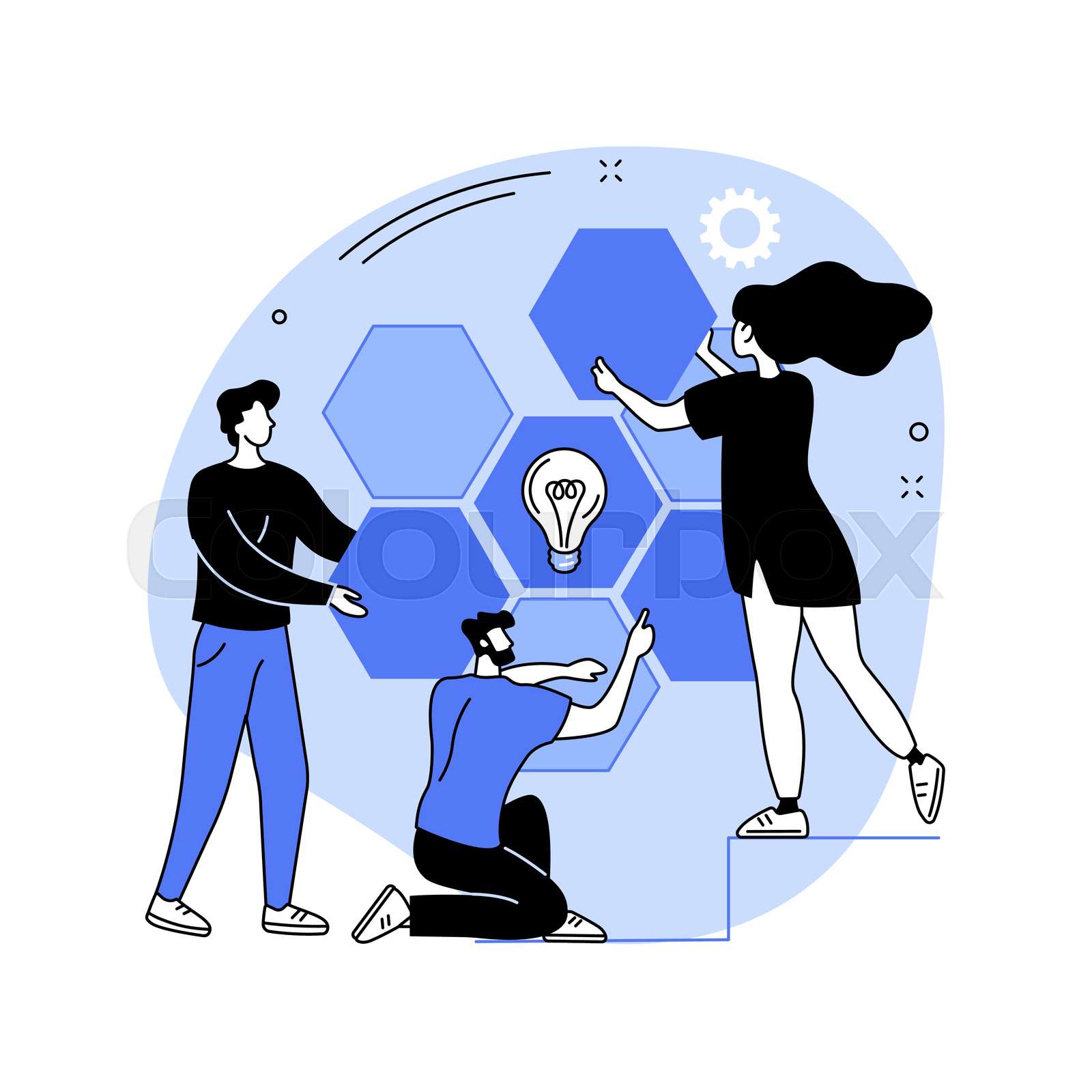 Tilgjengelighet:
Tilgang på gode tjenester for de som trenger det: «Rett tjeneste på rett nivå til rett tid»

Samhandling på pasientnivå
Etablerte modeller og samarbeid i senere år (Hasteteam, konsultasjonsteam sped og små, Helse Fonna prosjekt, regelmessige møtearena med kommuner). 
Nytt: 
FACT-ung 
Helsekartlegging i barnevernet 

Samhandling på systemnivå
Strukturer og avtaler (Helsefellesskapet, BUFETAT, kommuner)
Regelmessige møter – jfr.  samhandlingsprosjektet Helse Bergen og kommunene. 

Forsag til konkrete grep 
Jobbe videre med pågående og  påtenkte samarbeidsprosjekt - teste ut flere konkrete modeller og oppgavedeling
Samfunnsutvikling – felles utfordringer – prioriteringer – nye måter å jobbe på: 
     Må gjøres sammen, helsefellesskapet er en viktig fellesarena.
Videreutvikle og styrke avtaler og samhandling med aktørene utenfor helsesystemet (skole, PPT)
Sykehustalen 2023 slår fast at alle som henvises til PBU skal få tilbud til vurderingssamtale. Dette må vi videreutvikle sammen 
sikre gode tilbud på rett nivå
unngå sløsing av ressurser.
Noen visjoner for neste 15-årsperiode
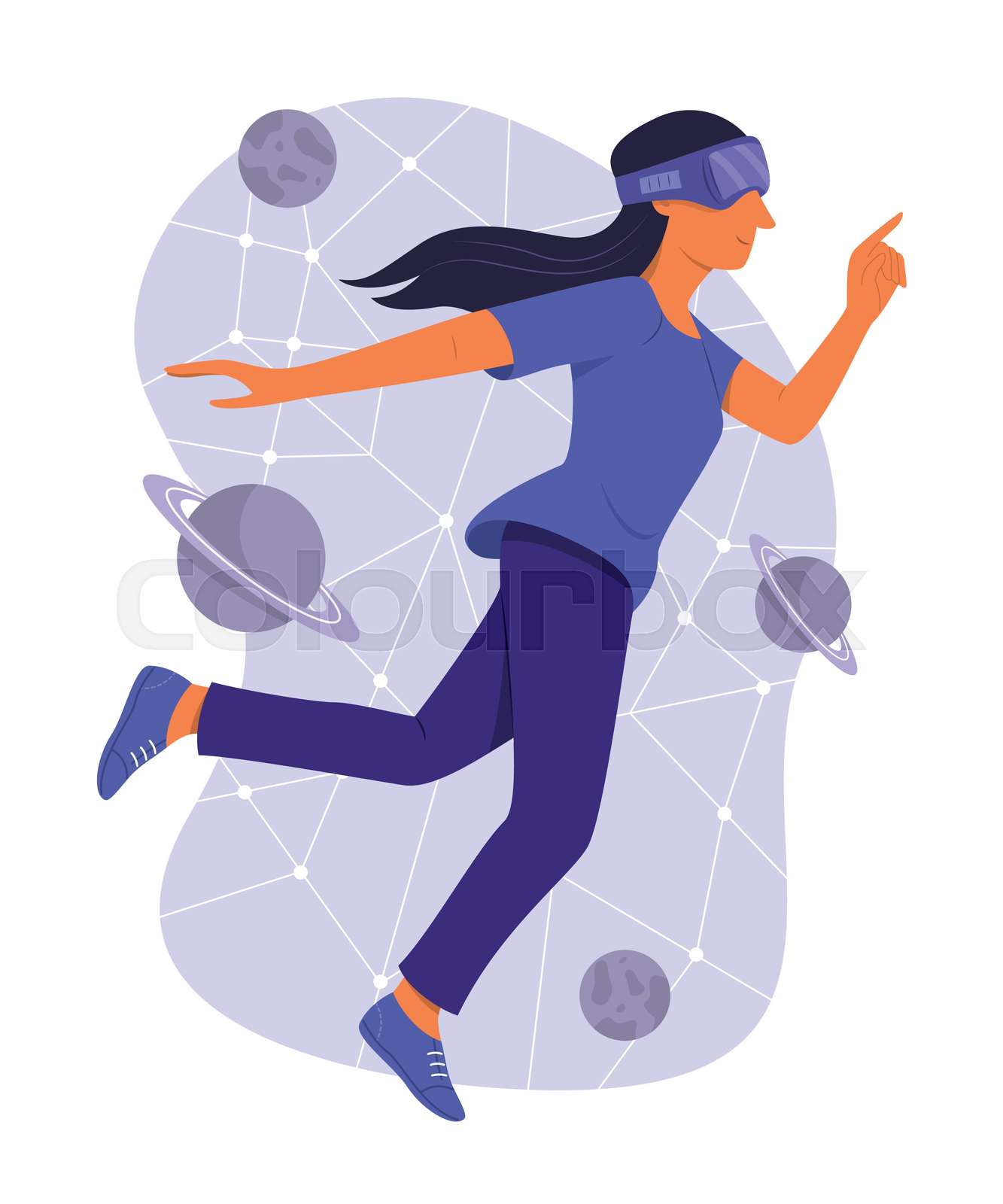 Digitale tilbud på tvers av behandlingsnivå


Tverretatlig integrasjon av tilbud til barn og unge med kommuner inkl. 
Felles inntak 
Tydelige forløp på tvers av kommunale og spesialisthelsetjeneste
 

Etablert fellestjenester mellom PBU og BUK 
Psykosomatikk og helsepsykologi


Faglig integrasjon mellom PBU og AFR


Overganger mellom PBU og voksenfeltet er forutsigbare og ivaretagende for pasientene
 

God intern organisering i PBU 
Generelle, spesialiserte samt skreddersydde forløp for mer sammensatte tilstandsbilder.
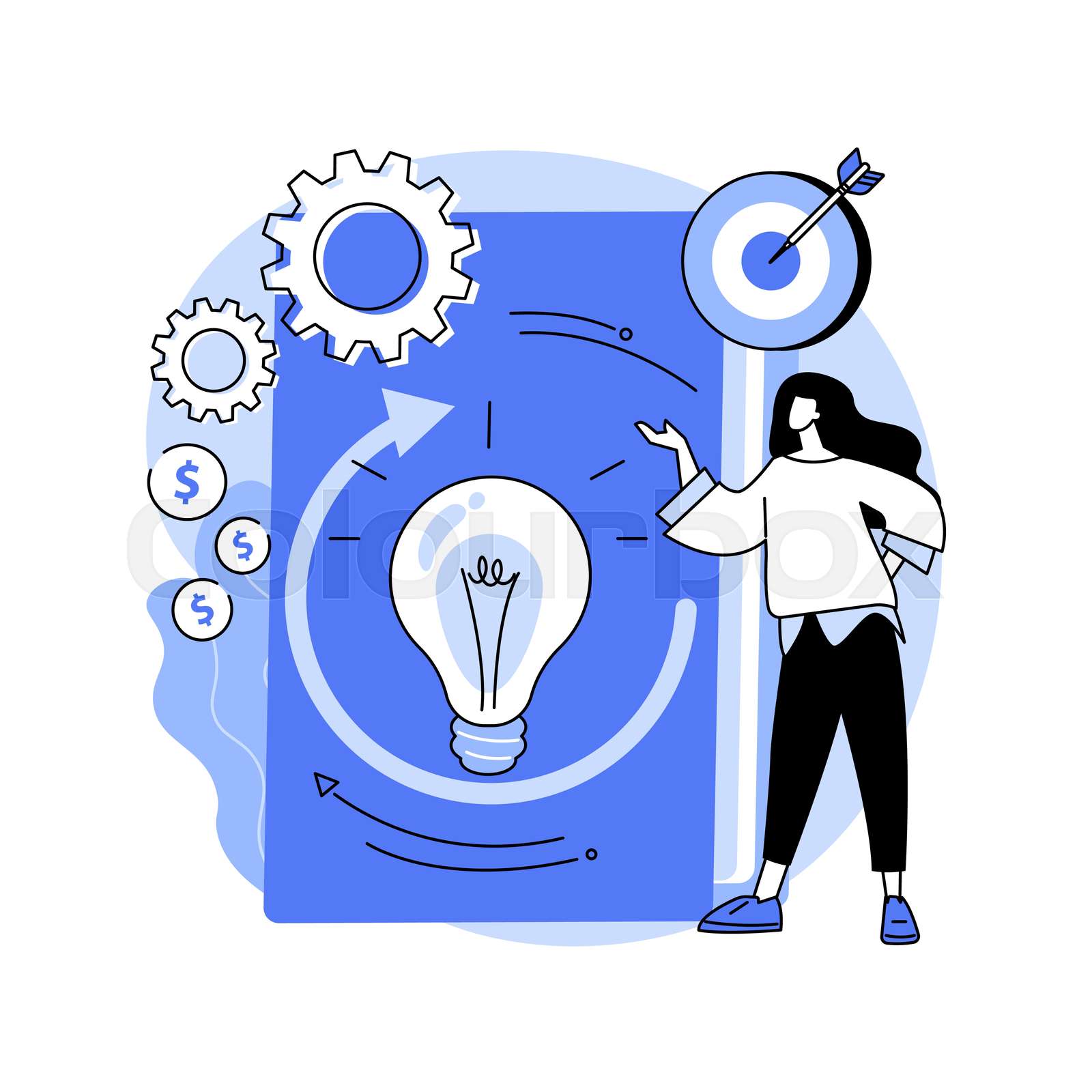 Forts. visjoner
Tydelig oppgavedeling og samarbeid om barn og unge 
Innen utviklingsforstyrrelser med habiliteringstjenesten og kommuner.

Gode helsetjenester/samarbeidsmodeller for barn i barnevernet
Sammen med kommunalt barnevern og Bufetat.

 Være en attraktiv arbeidsplass

Kunnskapsutvikling og klinikknær forsking
Hva nå?
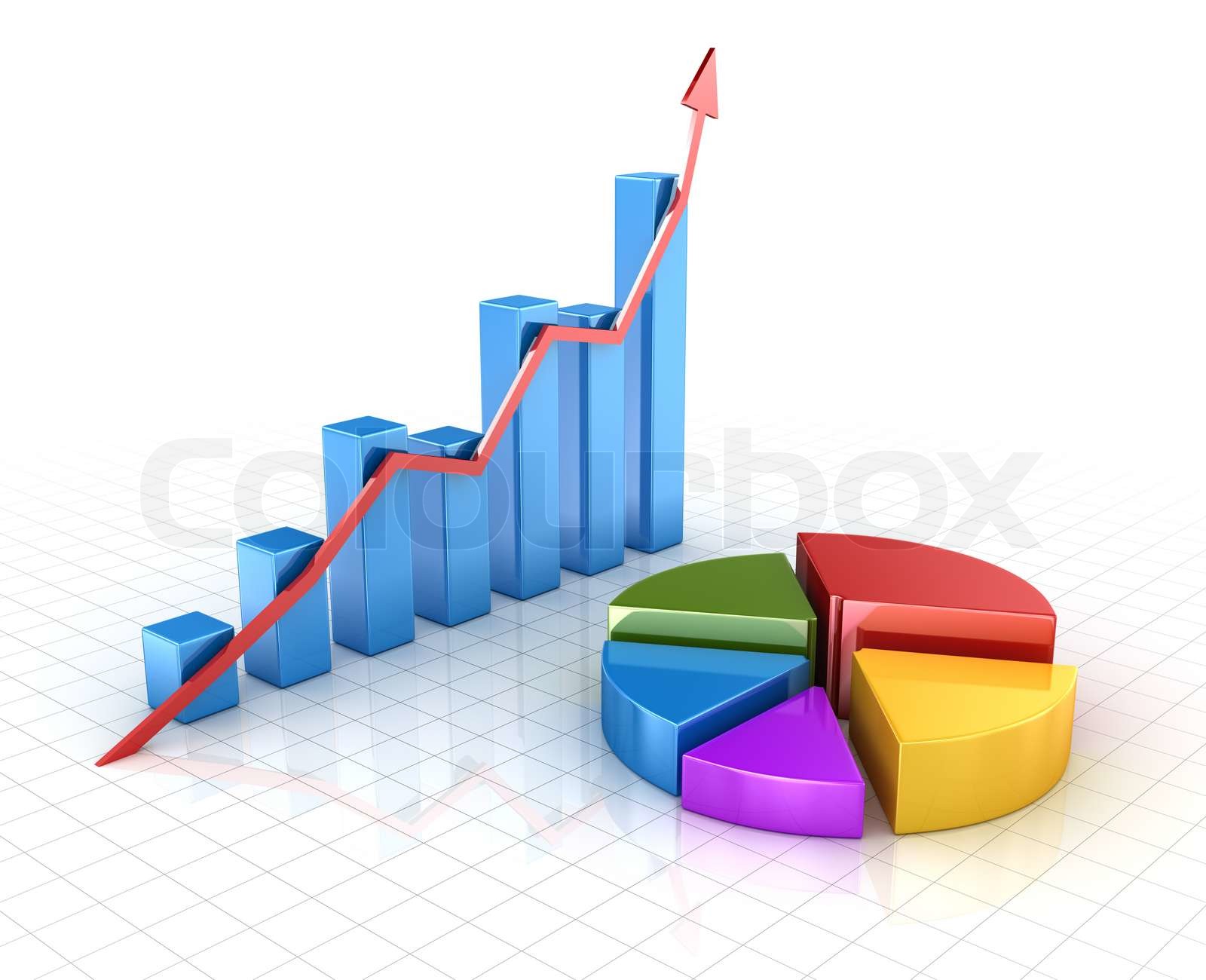 Her og nå: diskusjon og kommentarer

Vi vil invitere til videre diskusjon gjennom Helsefellesskapene 

Høringsprosess internt i Helse Bergen, inkludert styrebehandling

Egen 5-års delplan for PBU der tiltak skal prioriteres for neste periode